ПЛАН МЕРОПРИЯТИЙ («ДОРОЖНАЯ КАРТА») «ВВЕДЕНИЕ ФЕДЕРАЛЬНОГО ГОСУДАРСТВЕННОГО ОБРАЗОВАТЕЛЬНОГО СТАНДАРТА ДОШКОЛЬНОГО ОБРАЗОВАНИЯ»
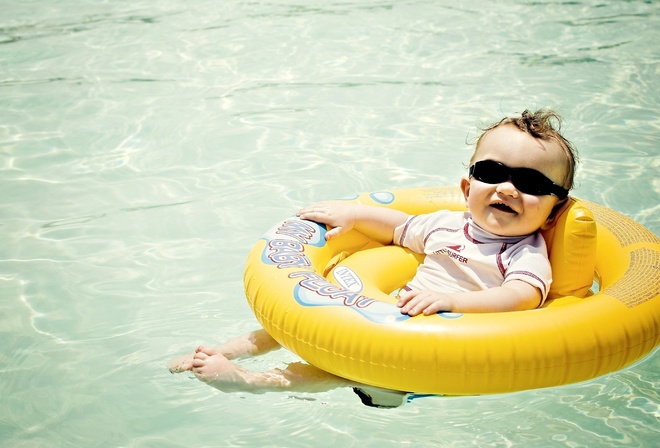 План мероприятий («дорожная карта») «Введение Федерального государственного образовательного стандарта дошкольного образования» реализуется по следующим направлениям: 

1.	Нормативно-правовое и организационное обеспечение введения ФГОС ДО.
2.	Кадровое и методическое обеспечение введения ФГОС ДО.
3.	Финансово-экономическое и материально-техническое обеспечение введения ФГОС ДО.
4.	Информационное обеспечение введения ФГОС ДО.
ПЛАН МЕРОПРИЯТИЙ («ДОРОЖНАЯ КАРТА»)
«ВВЕДЕНИЕ ФЕДЕРАЛЬНОГО ГОСУДАРСТВЕННОГО ОБРАЗОВАТЕЛЬНОГО СТАНДАРТА
ДОШКОЛЬНОГО ОБРАЗОВАНИЯ»
Нормативно-правовые документы 
Федеральный закон от 29.12.2012 №273-ФЗ «Об образовании в Российской Федерации».
Федеральный государственный образовательный стандарт дошкольного образования. Приказ Минобрнауки России от 17.10.2013 №1155.
Приказ Министерства здравоохранения и социального развития Российской Федерации от 26.08.2010 №761н «Об утверждении Единого квалификационного справочника должностей руководителей, специалистов и служащих» Раздел «Квалификационные характеристики должностей работников образования».
Постановление Главного государственного санитарного врача Российской Федерации от 15.05.2013 №26 г. Москва «Об утверждении СанПиН 2.4.1.3049-13 «Санитарно-эпидемиологические требования к устройству, содержанию и организации режима работы дошкольных образовательных организаций».
Приказ Министерства образования и науки Российской Федерации (Минобрнауки России) от 30.08.2013 №1014 г. Москва «Об утверждении Порядка организации и осуществления образовательной деятельности по основным общеобразовательным программам - образовательным программам дошкольного образования».
Методические рекомендации по реализации полномочий органов государственной власти субъектов Российской Федерации по финансовому обеспечению оказания государственных и муниципальных услуг в сфере дошкольного образования. Письмо Министерства образования и науки РФ от 01.10. 2013 №08-1408.
План мероприятий образовательной организации,
реализующей образовательные программы дошкольного образования по введению ФГОС ДО
Спасибо за внимание!